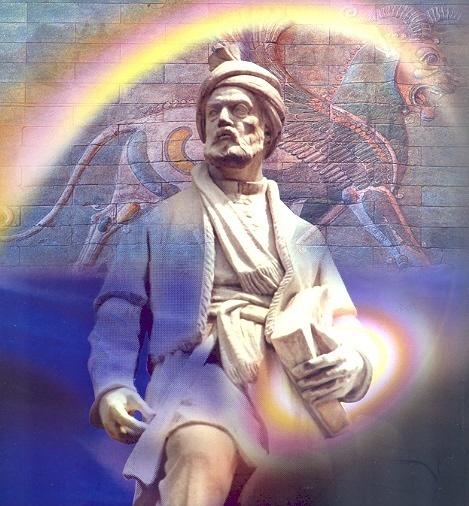 بنام خداوند جان و خرد
In The Name Of God
The Creator Of Life & Wisdom
The Great Ferdowsi
برگزیده از کتاب زندگی و مهاجرت آریائیان 
نگارش فریدون جنیدی
History & Evolution Of Prenatal Diagnosis in Iran
MH. Kariminejad, MDProf. of Pathology and GeneticsPresident of Iranian Neurogenetic Society
Kariminejad & Najmabadi Path & Genetic CenterShahrake Gharb (Goads) . Hassan Seif Aven. 4th Str.No. 1143-14Tel: (+21) 88363952-5 , 88076271    Fax: (+21) 88083575email: mhkariminejad@mavara.com
email: mhkariminejad@yahoo.com
کاهش بیماری ها و معلولیت
Louis Pasteur   1885
Edward Jenner   1798
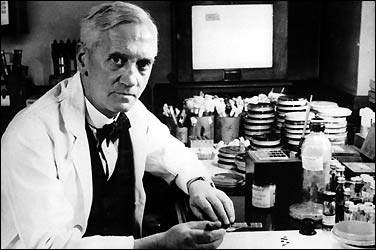 Sir Alexander Fleming
History :
Early attempts
1934 : maternal urine, saliva, radiology,     
           immunology, amniography, sex chr.
1966: Steel & Berg, chromosomal study of cultured
                 amniotic fluid
1967: Jacobson & Barter, first DS
1968: Nadler,  8 metabolic disoders on enzyme
                 assay of AF
1972: Kahn, Sickle cell anemia
1983: Brambati & Simoni
1989 :  Preimplantation genetic diagnosise
PND History In Iran :
First AFC : AK.,MHK.,1986
First CVS : PM.,JN.,1988
Metabolic disorders : MHK.,et al .1990
Thalasemia : RK.,RL.,MHK.,1991
                 *******************
Coagulopathies : SZ.,1993
Miopathies (DMD) & (SMA I,II,III) : HN.,MHK.
Galactosemia,CF,AX.Telen.(recently)
Mitochondrial Disorders : M. Hooshmand
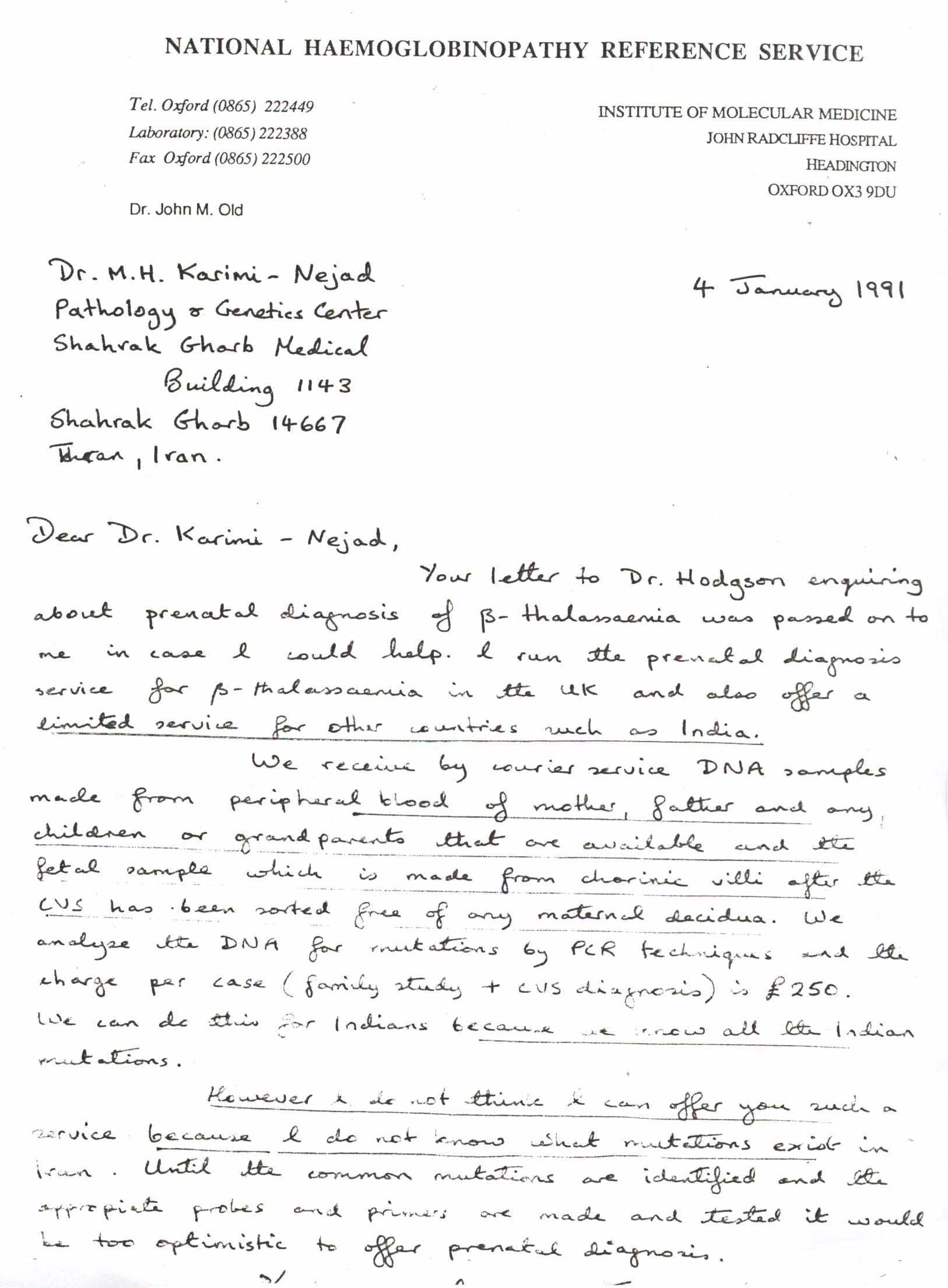 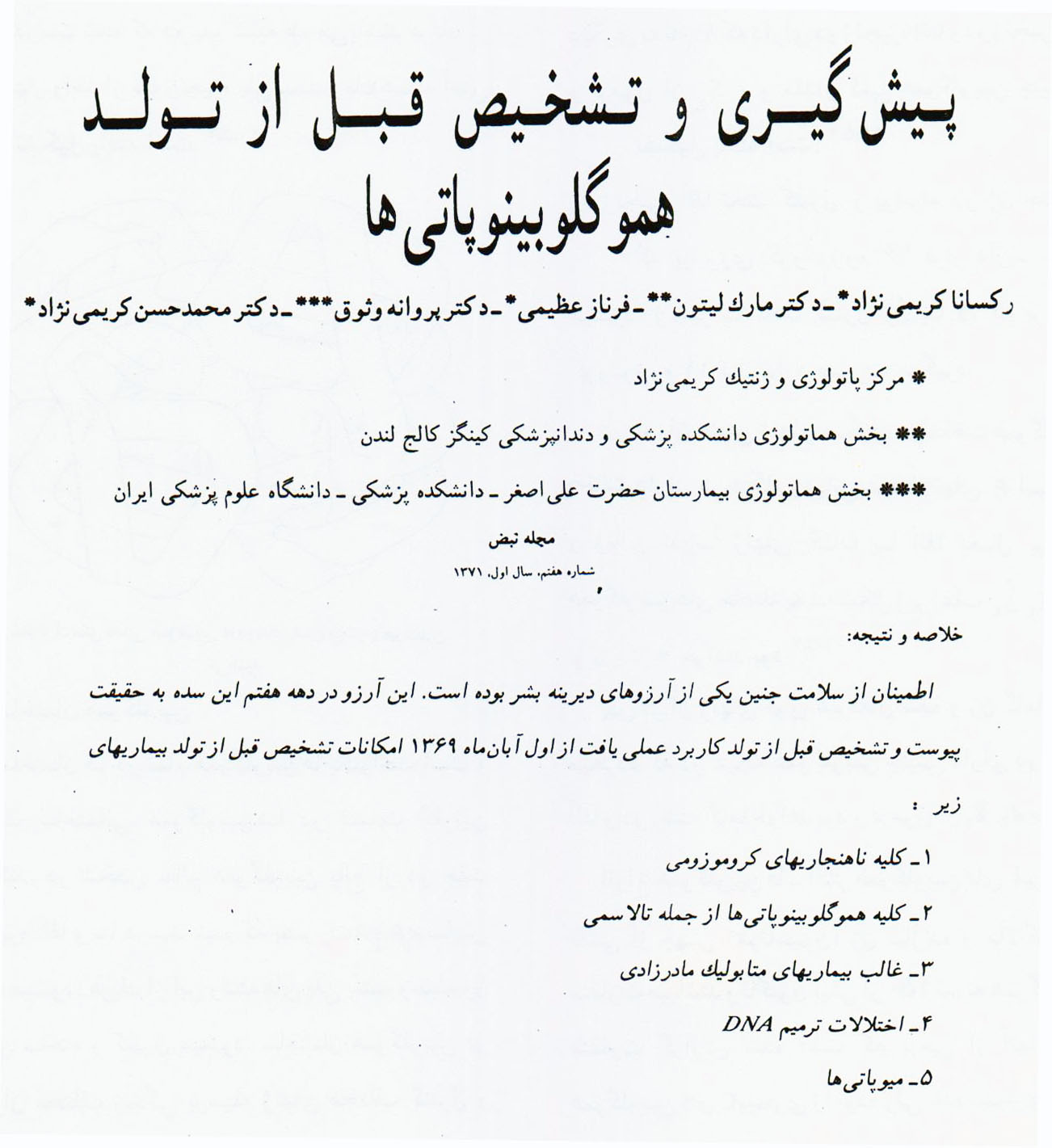 PND History In Iran :
First AFC : AK.,MHK.,1986
First CVS : PM.,JN.,1988
Metabolic disorders : MHK.,et al .1990
Thalasemia : RK.,RL.,MHK.,1991
                 *******************
Coagulopathies : SZ.,1993
Miopathies (DMD) & (SMA I,II,III) : HN.,MHK.
Galactosemia,CF,AX.Telen.(recently)
Mitochondrial Disorders : M. Hooshmand
Indications for Prenatal diagnosis
Advanced maternal age
Offspring  with chromosomal abn.
Either partner is carrier of know chromosomal aberration
History of known hereditary disorder for which detection is possible
Mother carrier for X-linked mootant Gene  
Unusual maternal screening markers
Exposure to tratogene agent
Problems:
Lack of Legal approval for ther.Ab

Lack of general population & colleague’s knowledge of modern facilities 

Fairly expensive PND tests & consequent 

Lack of medical insurance coverage
فتاوی در مورد سقط در مانی 
بهار 1370 (1991)
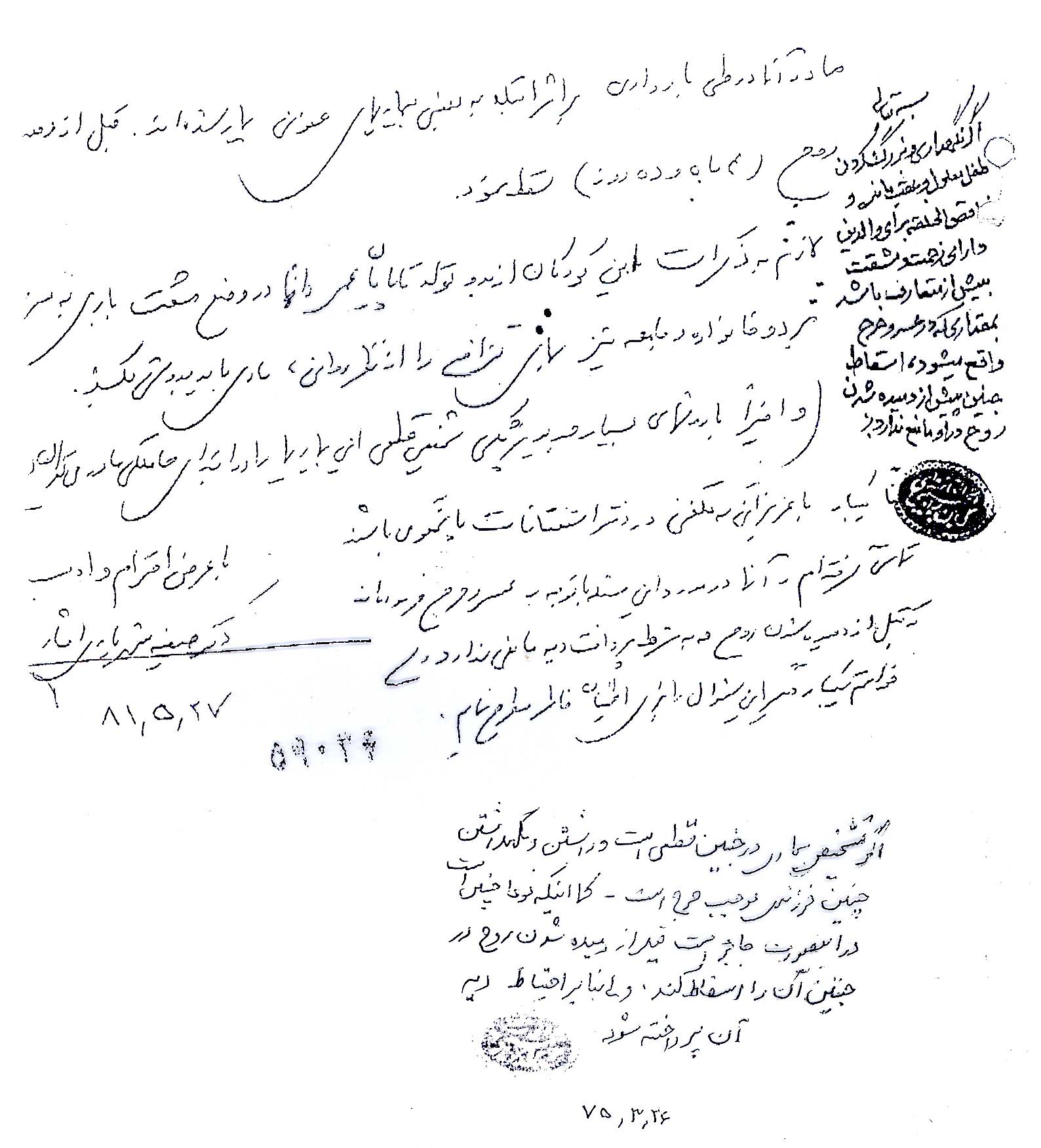 نمودار افزایش امنیوسنتز از1369 تا پایان سال  1388
Insurance coverage
Legal permission  (Fatva)
نتیجه 2637 تشخيص پيش از تولد تا 10 بهمن سال 1388
**************************
نتیجه  41147 تا تاریخ پایان شهریور سال 1392
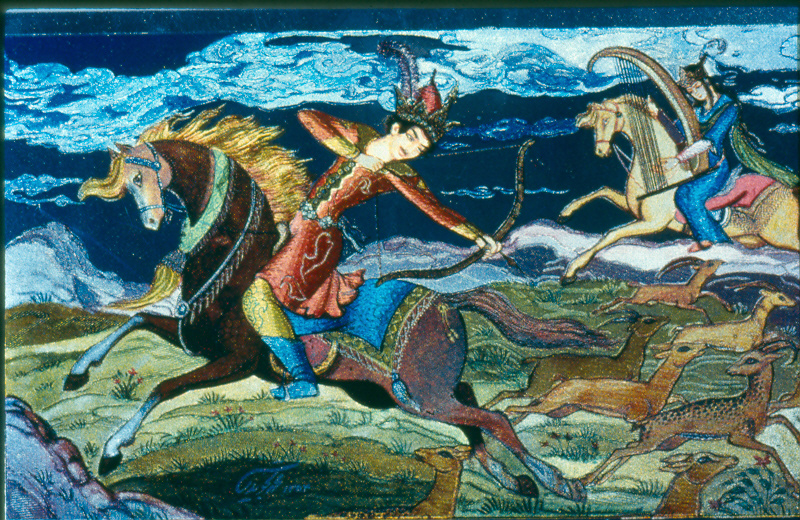